PROBLEMAS DE SALUD
Popis:
Na následující straně se studenti seznámí se základní slovní zásobou.
Po vysvětlení problematiky a uvedení příkladů následuje procvičení.
Studenti se vyjádří. Následuje kliknutí a poté se objeví správné řešení.
Autorem materiálu a všech jeho částí, není-li uvedeno jinak, je Mgr. Eva ŠimonkováDostupné z Metodického portálu www.rvp.cz, ISSN: 1802–4785. Provozuje Národní ústav pro vzdělávání, školské poradenské zařízení a zařízení pro další vzdělávání pedagogických pracovníků (NÚV).
PROBLEMAS DE SALUD

Tengo que guardar cama			Musím ležet v posteli
Me duele la cabeza, estómago…	Bolí mě hlava, žaludek
Estoy en urgencias				Jsem na pohotovosti
Me atiende el médico			Ošetřuje mě lékař
Me hacen un análisis de sangre		Dělají mi krevní testy
He tenido un accidente			Měl jsem nehodu
Tengo alergía al polen, polvo		Mám alergii na pyl, prach
Me he roto la pierna			Zlomil jsem si nohu
Tengo fiebre					Mám horečku
Toso mucho					Hodně kašlu
Autorem materiálu a všech jeho částí, není-li uvedeno jinak, je Mgr. Eva ŠimonkováDostupné z Metodického portálu www.rvp.cz, ISSN: 1802–4785. Provozuje Národní ústav pro vzdělávání, školské poradenské zařízení a zařízení pro další vzdělávání pedagogických pracovníků (NÚV).
Tengo que pedir hora			Musím se objednat
Me tomo la temperatura			Měřím si teplotu
Me tomo la tensión				Měřím si tlak
Estoy en la consulta del médico		Jsem v ordinaci
El médico me examina			Lékař mě vyšetřuje
Espero en la sala de espera		Čekám v čekárně
Tomo muchos medicamentos		Beru hodně léků
Tengo el brazo escayolado		Mám ruku v sádře
Me ingresaron en el hospital		Hospitalizovali mě
El médico me dió una receta		Lékař mi dal recept
Autorem materiálu a všech jeho částí, není-li uvedeno jinak, je Mgr. Eva ŠimonkováDostupné z Metodického portálu www.rvp.cz, ISSN: 1802–4785. Provozuje Národní ústav pro vzdělávání, školské poradenské zařízení a zařízení pro další vzdělávání pedagogických pracovníků (NÚV).
¿Cuál es tu problema?
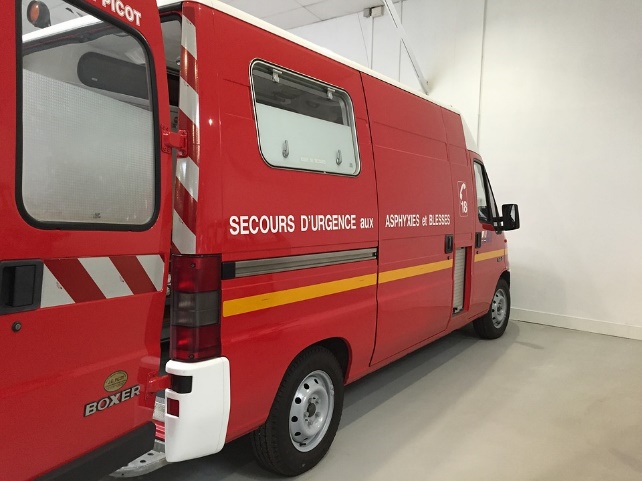 ME DUELE LA CABEZA
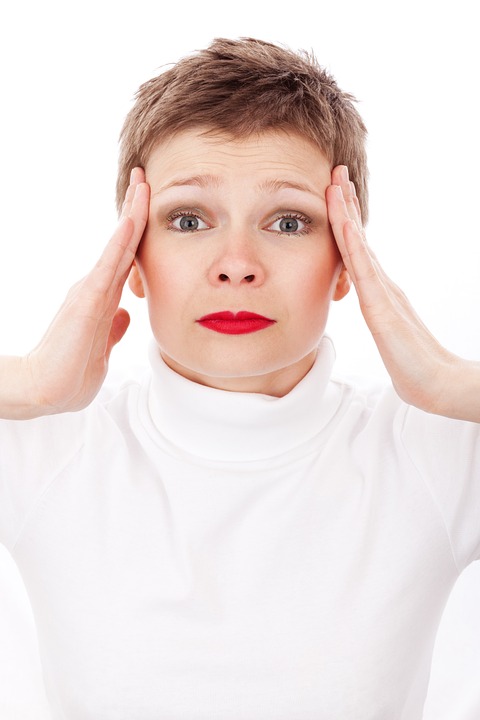 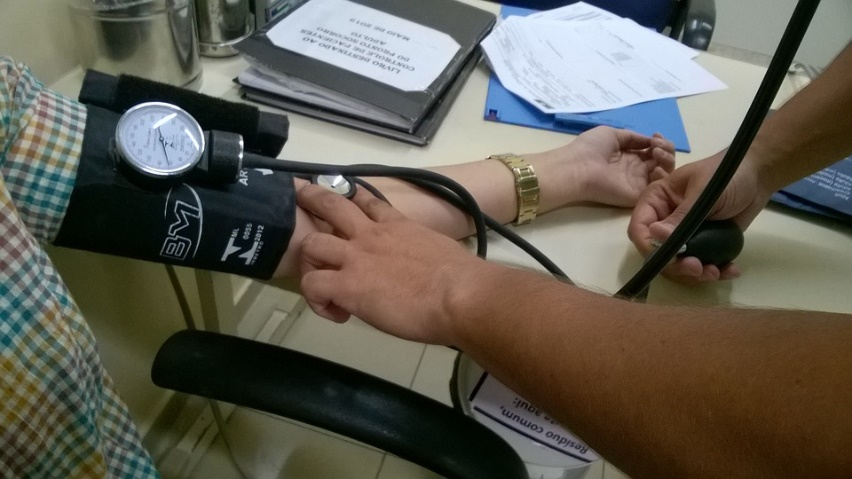 ESTOY EN URGENCIAS
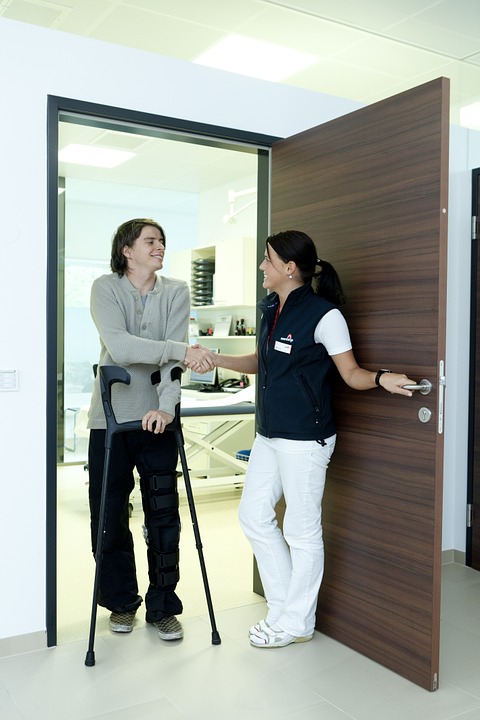 ME ATIENDE EL MÉDICO
TENGO FIEBRE / ME TOMO LA TEMPERATURA
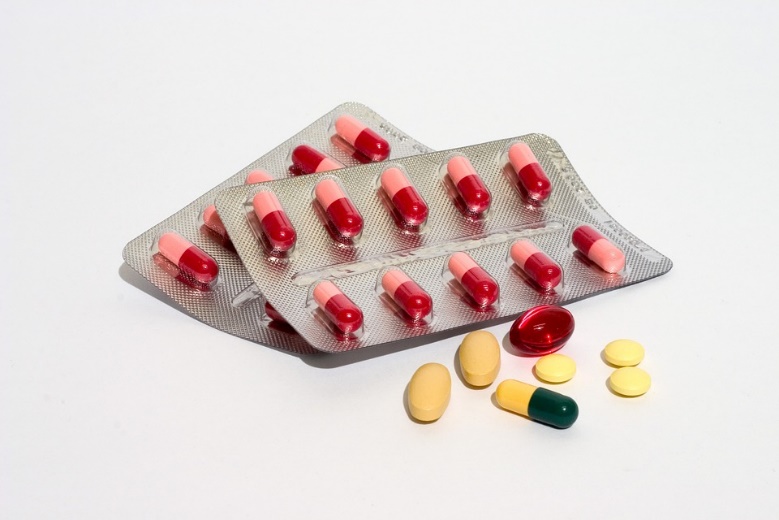 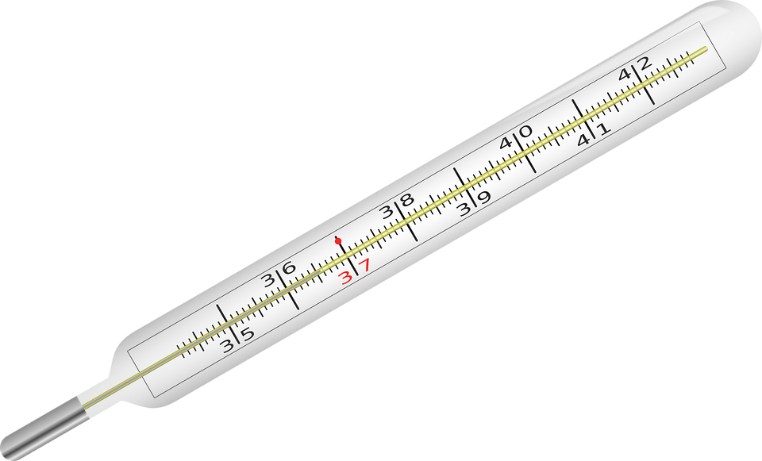 TOMO MEDICAMENTOS
ME HE ROTO LA PIERNA
Autorem materiálu a všech jeho částí, není-li uvedeno jinak, je Mgr. Eva ŠimonkováDostupné z Metodického portálu www.rvp.cz, ISSN: 1802–4785. Provozuje Národní ústav pro vzdělávání, školské poradenské zařízení a zařízení pro další vzdělávání pedagogických pracovníků (NÚV).
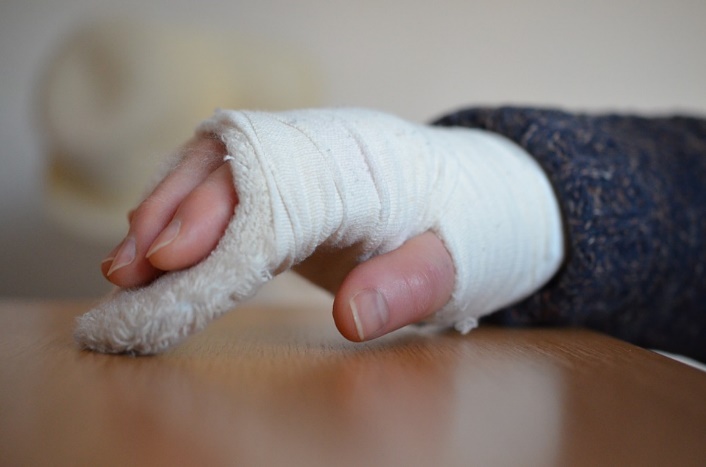 TOSO MUCHO
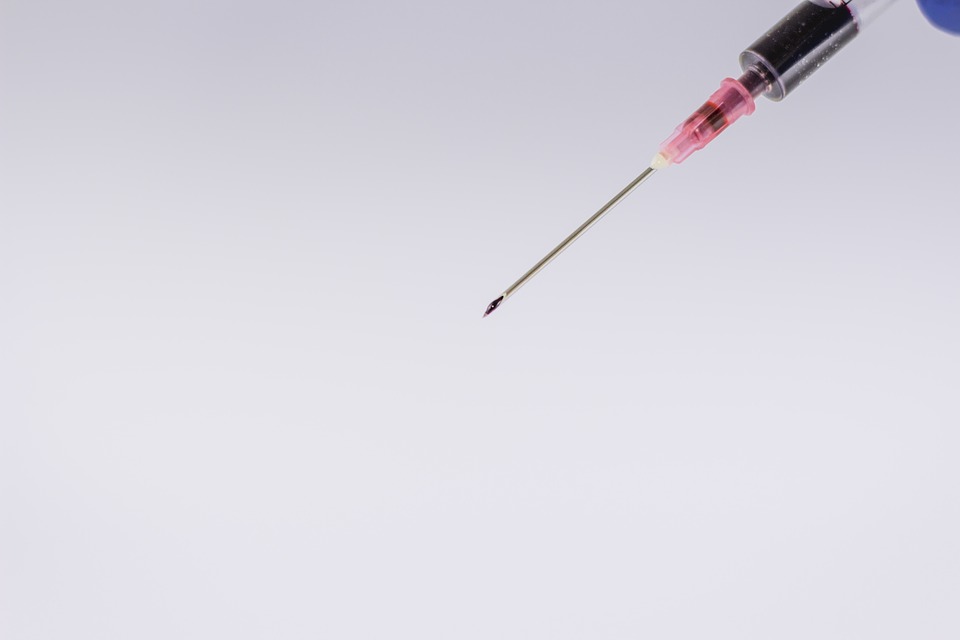 ME HACEN UN ANÁLISIS DE SANGRE
TENGO EL BRAZO ESCAYOLADO
TENGO QUE GUARDAR CAMA
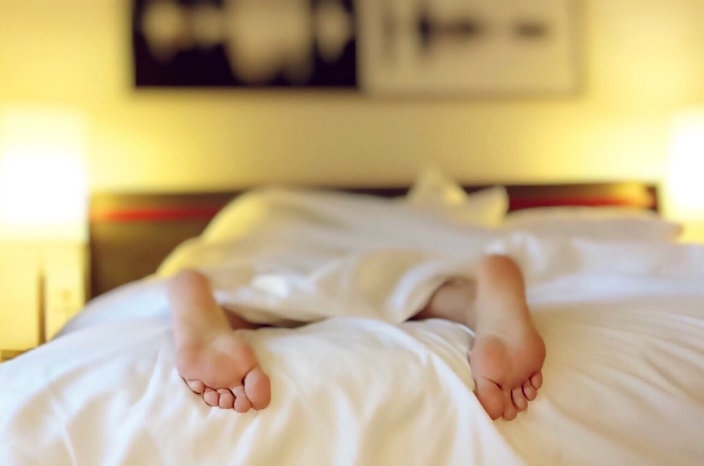 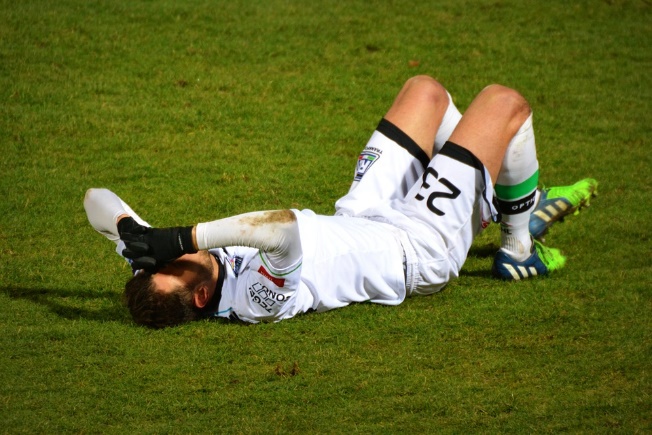 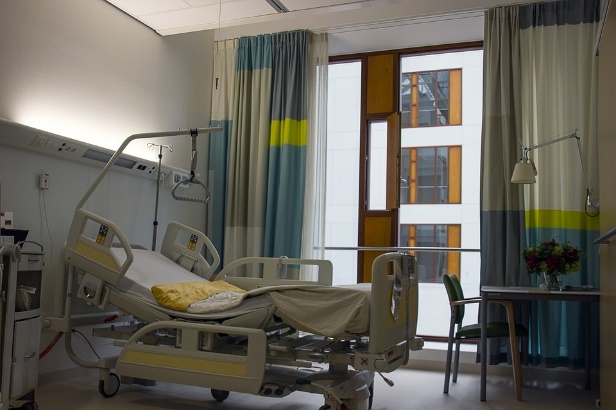 ME INGRESARON EN EL HOSPITAL
HE TENIDO UN ACCIDENTE
Autorem materiálu a všech jeho částí, není-li uvedeno jinak, je Mgr. Eva ŠimonkováDostupné z Metodického portálu www.rvp.cz, ISSN: 1802–4785. Provozuje Národní ústav pro vzdělávání, školské poradenské zařízení a zařízení pro další vzdělávání pedagogických pracovníků (NÚV).
ESPERO EN LA SALA DE ESPERA
TENGO ALERGÍA AL POLEN
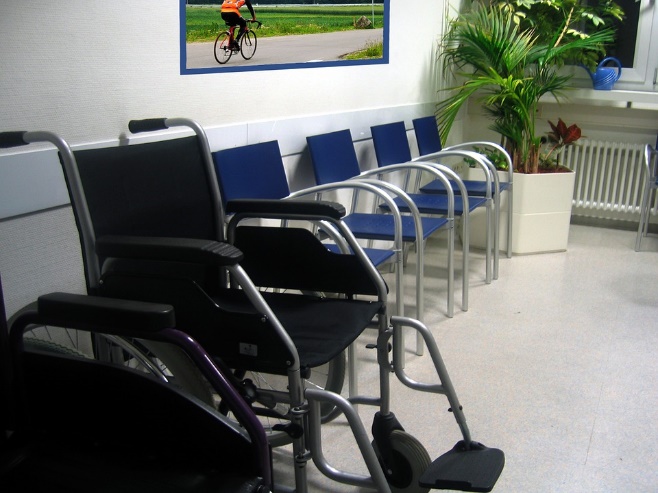 TENGO QUE PEDIR HORA
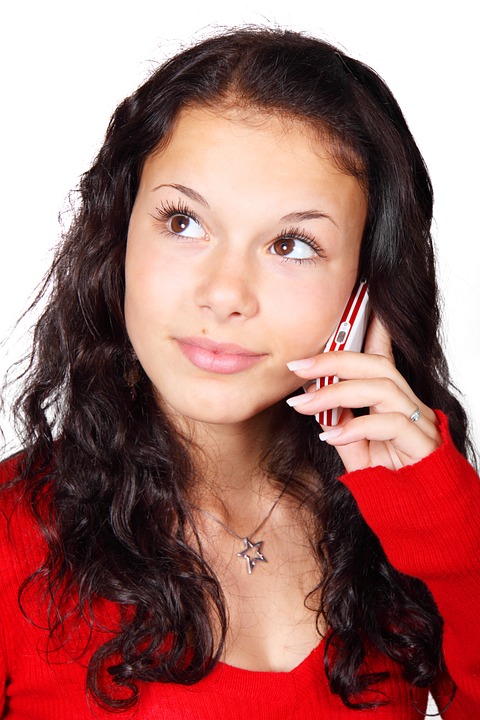 ME TOMAN LA TENSIÓN
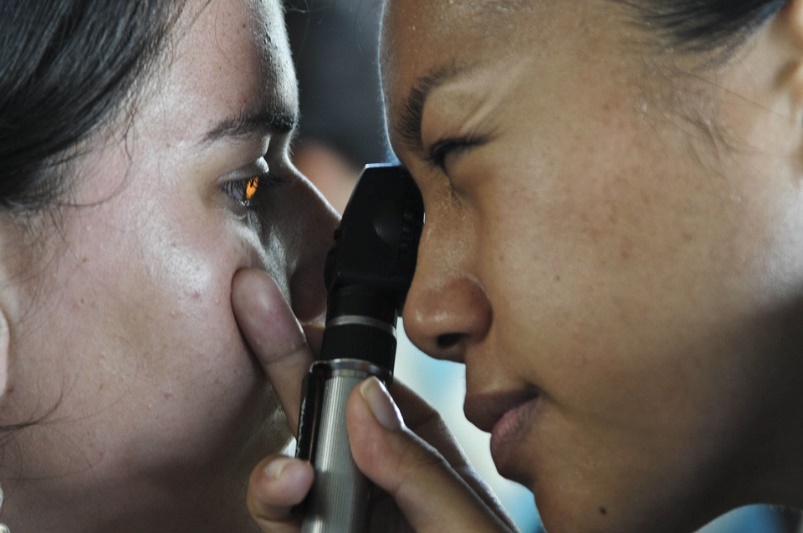 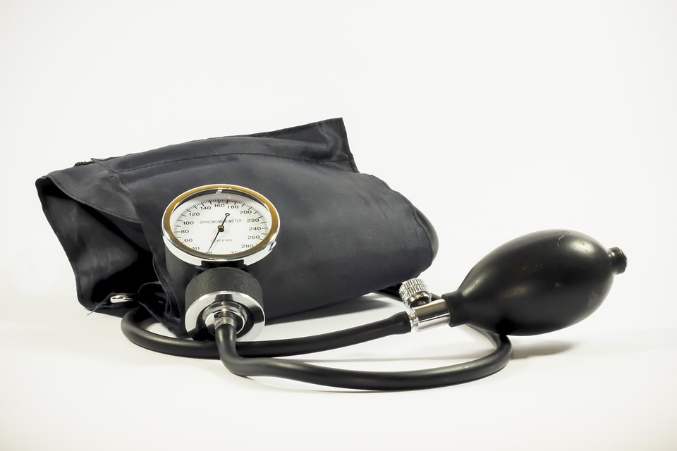 EL MÉDICO ME EXAMINA
Autorem materiálu a všech jeho částí, není-li uvedeno jinak, je Mgr. Eva ŠimonkováDostupné z Metodického portálu www.rvp.cz, ISSN: 1802–4785. Provozuje Národní ústav pro vzdělávání, školské poradenské zařízení a zařízení pro další vzdělávání pedagogických pracovníků (NÚV).
¿Y qué tal tú?

¿Has estado muy enfermo de niňo?
¿Y ahora tienes algunos problemas de salud?
¿Tienes alergía a algo?
¿Te has roto el brazo o la pierna alguna vez?
¿Te gustaría ser médico?
¿Estás contento con el nivel de atención médica en nuestro 
  país?
¿Te han operado alguna vez?
¿Vives sano?
¿Qué significa vivir sano? Según tu opinión.
Autorem materiálu a všech jeho částí, není-li uvedeno jinak, je Mgr. Eva ŠimonkováDostupné z Metodického portálu www.rvp.cz, ISSN: 1802–4785. Provozuje Národní ústav pro vzdělávání, školské poradenské zařízení a zařízení pro další vzdělávání pedagogických pracovníků (NÚV).
Obrázek 1: [Cit. 2016-02-21] Dostupný pod licencí CC0 Public Domain / FAQ  na WWW: ˂https://pixabay.com/cs/knihy-vzd%C4%9Bl%C3%A1n%C3%AD-%C5%A1kola-literatura-441866/˃
autor: Volné pro komerční užití / Není nutné uvádět zdroj
Obrázek 2: [Cit. 2016-02-21] Dostupný pod licencí CC0 Public Domain / FAQ  na WWW: ˂https://pixabay.com/cs/bulldog-dorost-pes-pet-mil%C3%A9-1047518/˃
autor: Volné pro komerční užití / Není nutné uvádět zdroj
Obrázek 3: [Cit. 2016-02-21] Dostupný pod licencí CC0 Public Domain / FAQ  na WWW: ˂https://pixabay.com/cs/fiat-modely-aut-sb%C4%9Br-hobby-1011114/˃
autor: Volné pro komerční užití / Není nutné uvádět zdroj
Obrázek 4: [Cit. 2016-02-21] Dostupný pod licencí CC0 Public Domain / FAQ  na WWW: ˂https://pixabay.com/cs/pero-propiska-d%C3%A1rek-psan%C3%AD-kancel%C3%A1%C5%99-804365/˃
autor: Volné pro komerční užití / Není nutné uvádět zdroj
Obrázek 5: [Cit. 2016-02-21] Dostupný pod licencí CC0 Public Domain / FAQ  na WWW: ˂https://pixabay.com/cs/%C5%BEidle-d%C5%99evo-n%C3%A1bytek-kus%C5%AF-n%C3%A1bytku-643246/˃
autor: Volné pro komerční užití / Není nutné uvádět zdroj
Obrázek 6: [Cit. 2016-02-21] Dostupný pod licencí CC0 Public Domain / FAQ  na WWW: ˂https://pixabay.com/cs/sphynx-ko%C4%8Dka-rodokmen-ko%C4%8Dka-ple%C5%A1at%C3%BD-814164/˃
autor: Volné pro komerční užití / Není nutné uvádět zdroj
Obrázek 7: [Cit. 2016-02-21] Dostupný pod licencí CC0 Public Domain / FAQ  na WWW: ˂https://pixabay.com/cs/p%C4%9Bkn%C3%BD-jablka-zelen%C3%A1-j%C3%ADst-zdrav%C4%9B-214170/˃
autor: Volné pro komerční užití / Není nutné uvádět zdroj
Obrázek 8: [Cit. 2016-02-21] Dostupný pod licencí CC0 Public Domain / FAQ  na WWW: ˂https://pixabay.com/cs/%C5%BEena-mlad%C3%BD-sluch%C3%A1tka-slu%C5%BEba-851446/˃
autor: Volné pro komerční užití / Není nutné uvádět zdroj